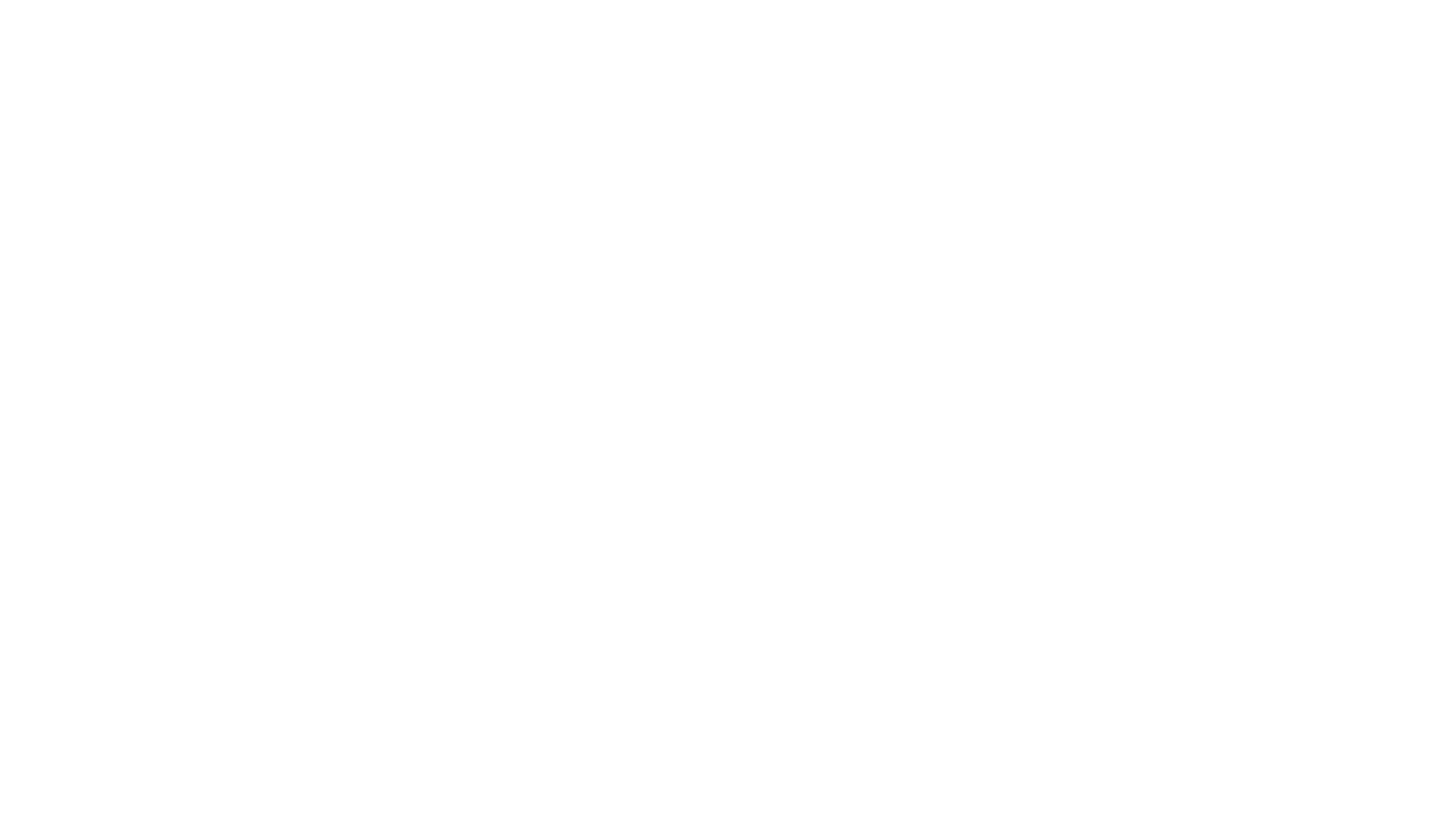 Strand 3
3.1 Explain how scarcity of economic resources results in individuals having to make choices; predict possible consequences of these choices
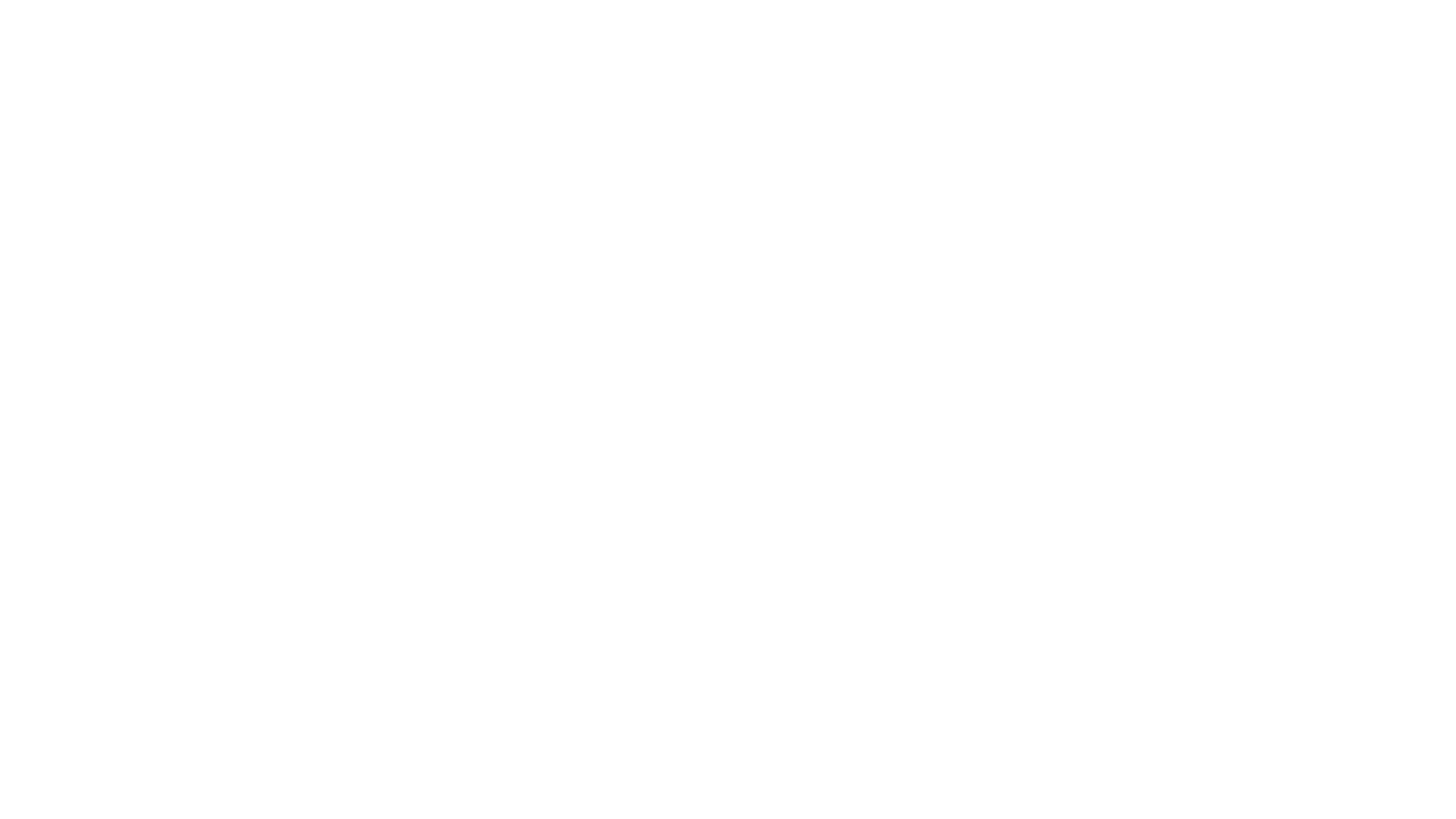 Define the term economics
Explain the term Economic Resources
Identify and outline the Factors of Production
Describe how business use the Factors of Production
Explain how scarcity, choice and opportunity impact on the Factors of Production
List the rewards for each factors of Production
Learning Intentions
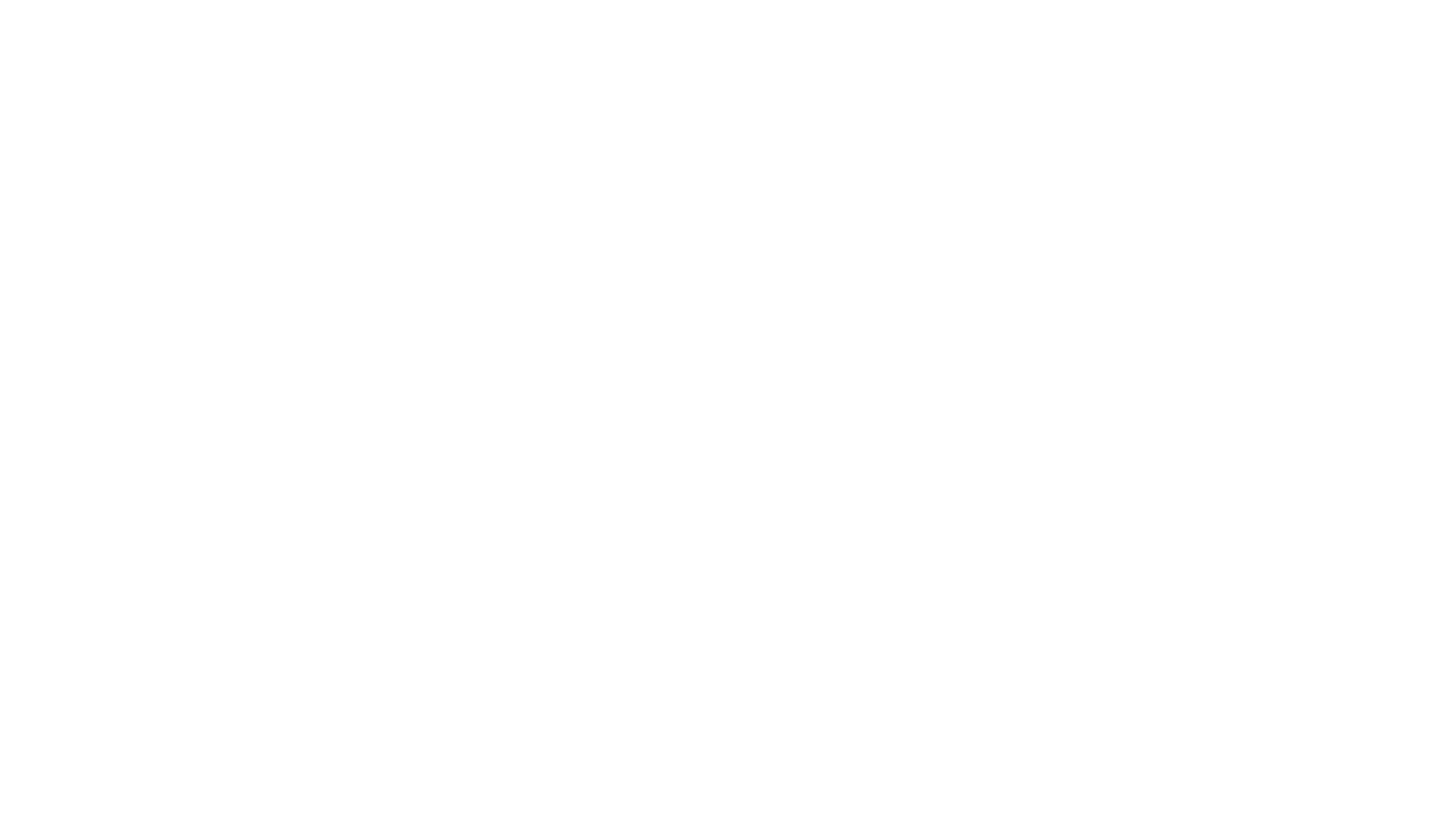 KEY TERMS
Economics	Def This is the study of how society, people, business nad government uses 		its limited resources and make choice to satisfy their needs.

Economic Resources	Def These are the factors that are used to produce and distribute 			goods and services

Needs	Def These are things that are necessary for survival. For example, Food and Water
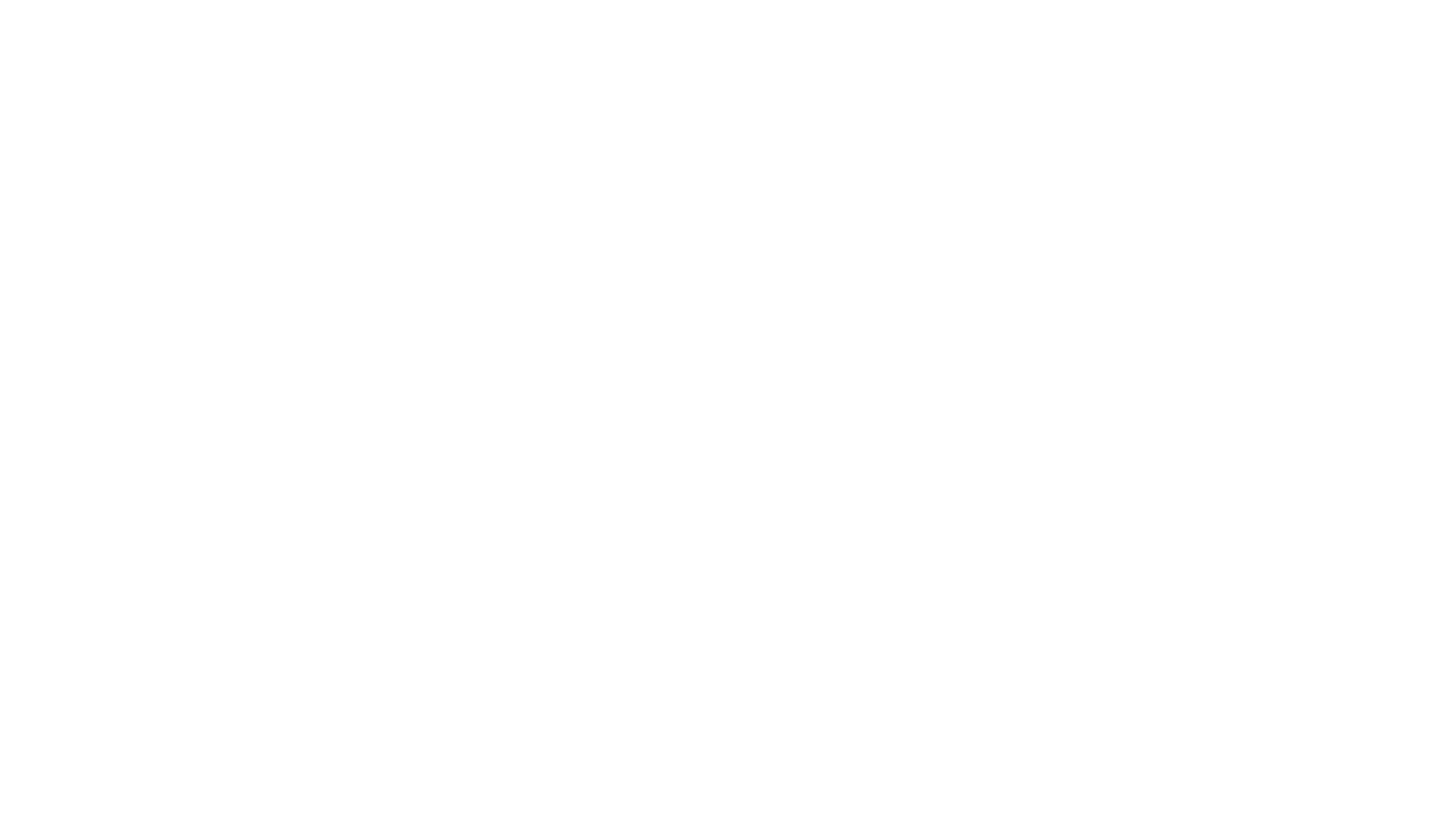 KEY TERMS
Wants	Def These are things that we don’t need for survival but would like to have. For 	example, the newest mobile phone

Financial Cost	Def This is the cost to buy a product or service. It is the price of the item that 		we want to buy

Opportunity Cost		Def This is what we could have spent the money one after a 				purchase. Its when we buy an item we lose the chance to do 				something else with the money
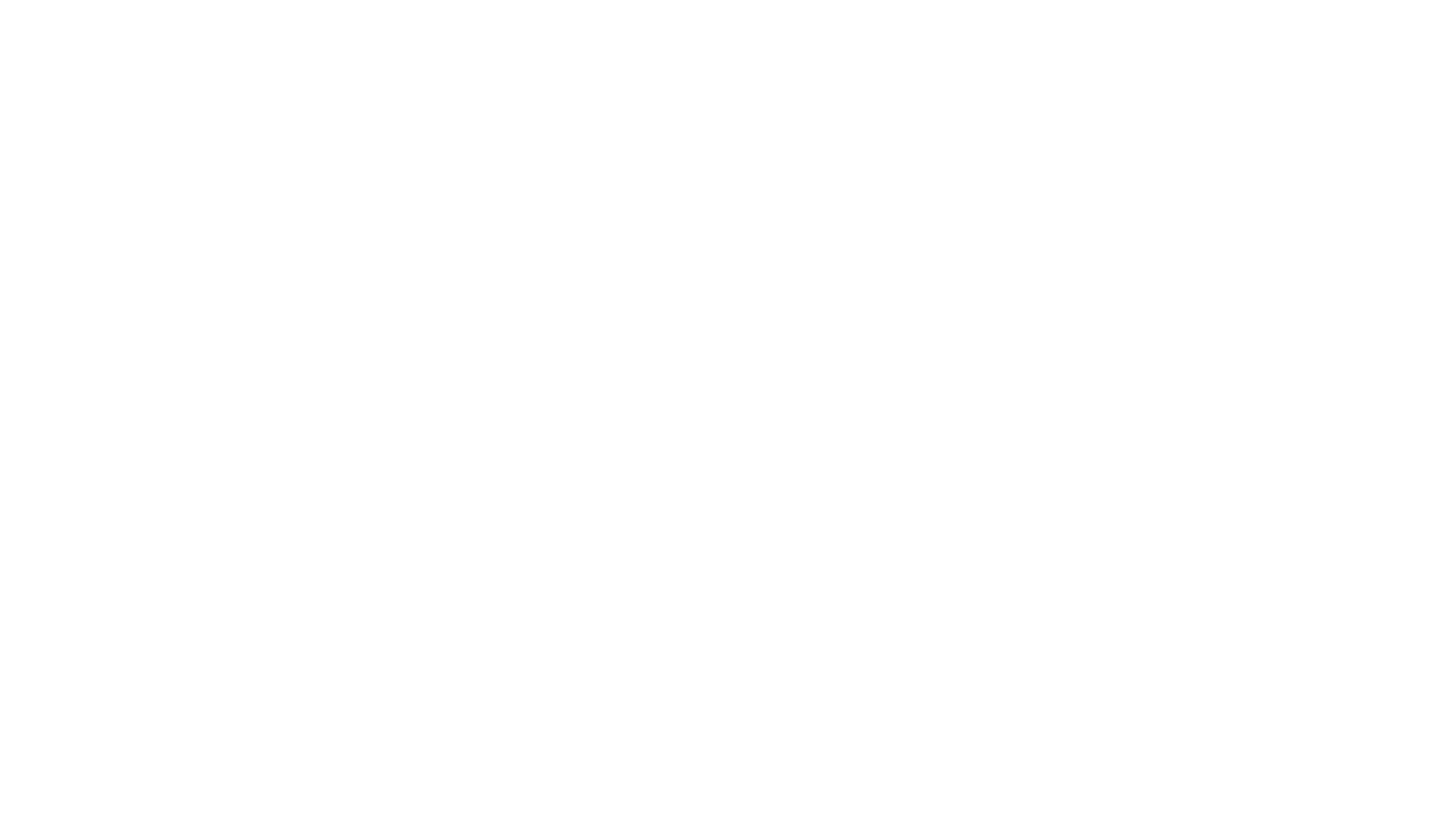 KEY TERMS
Rational Choice	Def This is a choice that will provide the greatest benefit from the limited 		resources

Factors of Production	Def These are the economic resources needed to produce goods 			and services. They include land, labour, Capital and enterprise
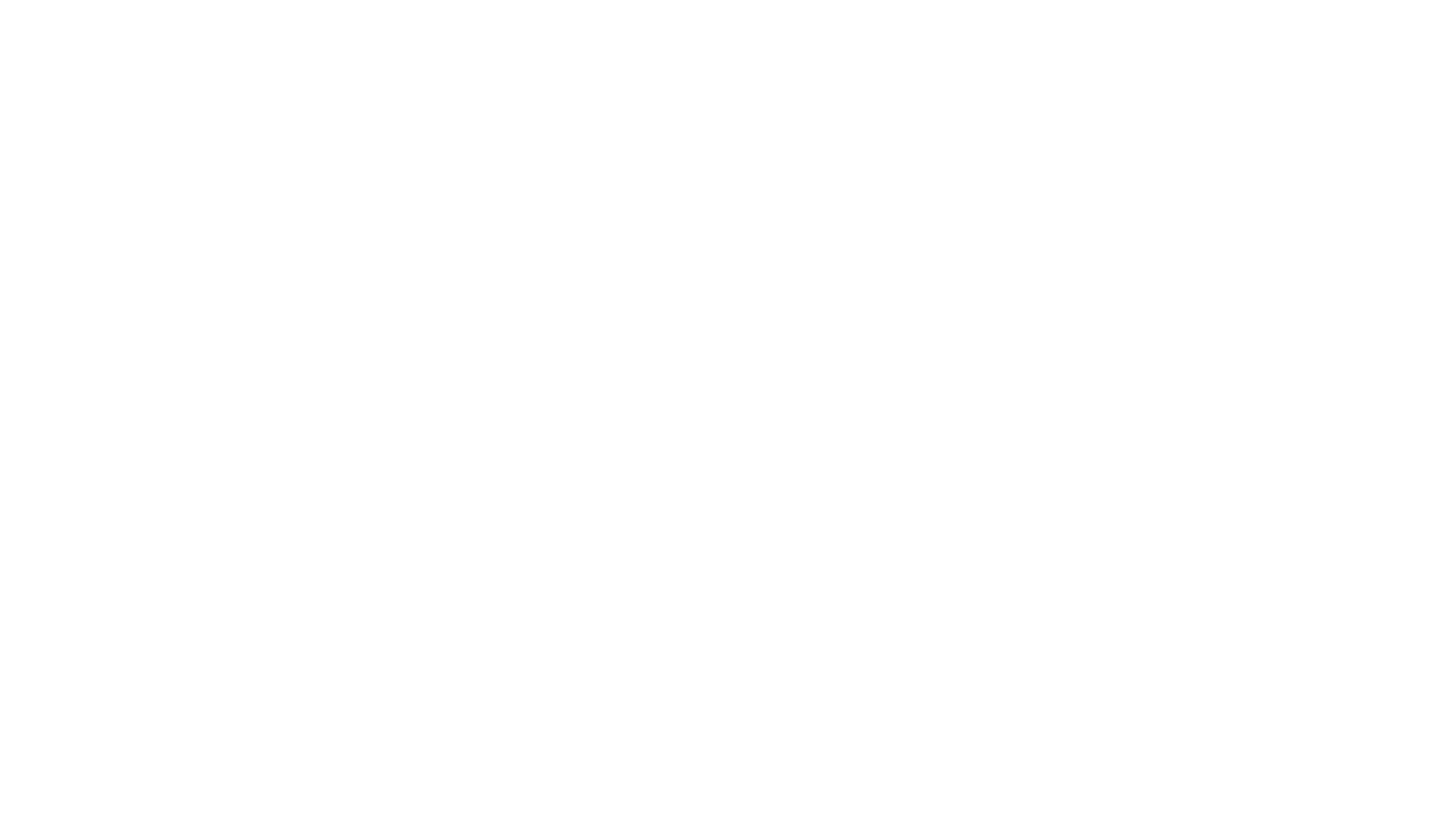 FACTORS OF PRODUCTION
There are 4 factors of production – Land, Labour, Capital and Enterprise

Land
This is anything that is produced by nature – Fields, Sea, Mines. Some source are renewable – solar
and wind power. The reward for land is rent

Labour
These are the people involved in producing the goods and services – Factory Workers. Labour is scares as it depends on the skill people have and if they are available for work. The reward for labour is Wage
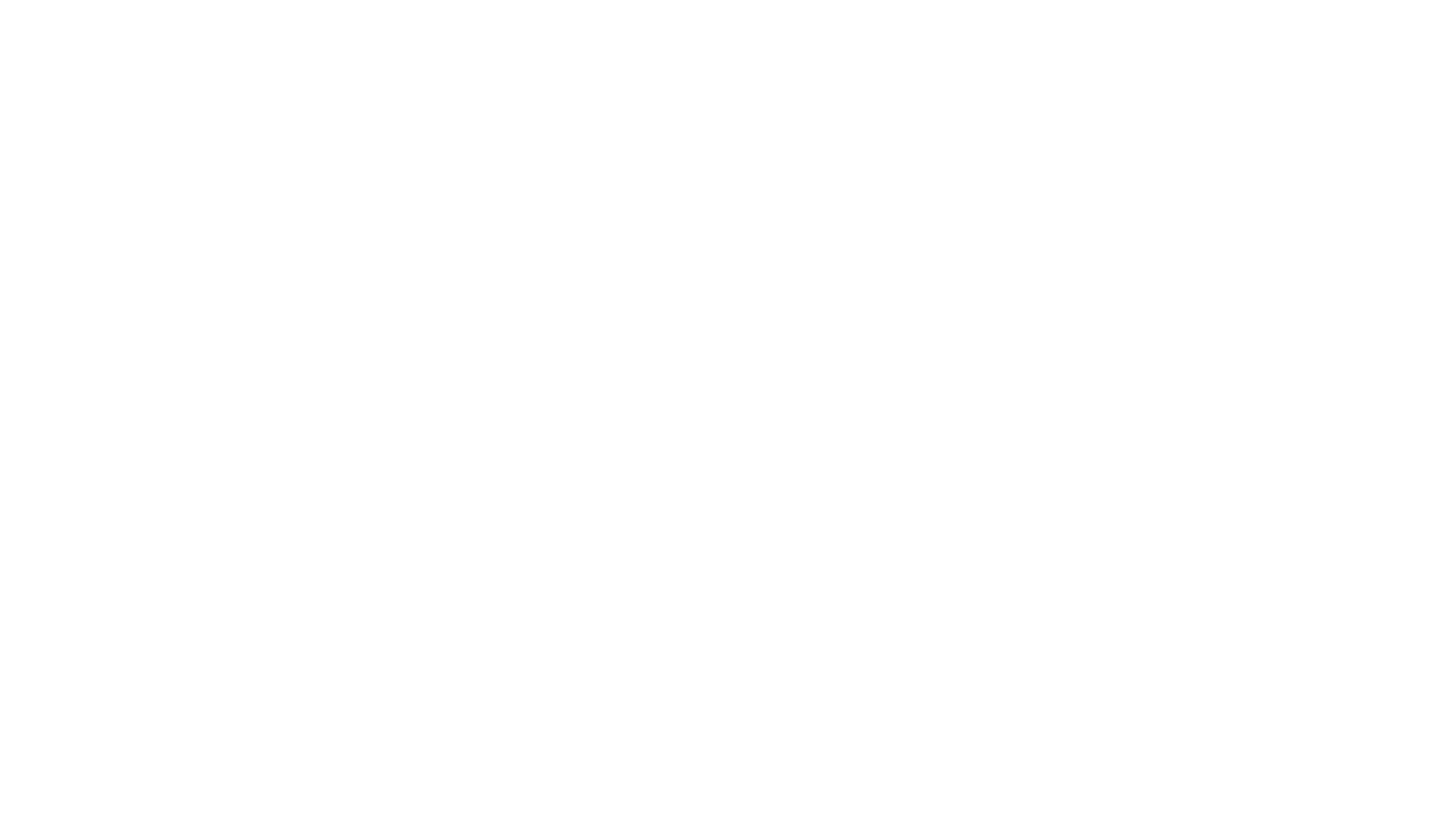 FACTORS OF PRODUCTION
Capital
These are the items that are used in the production of goods and services -Machinery. The reward for capital is interest


Enterprise
This factor bring together the other factors of production. It involves a person setting up a business because they see a gap in the market. They take the personal and financial risk and are know as entrepreneurs. The reward for enterprise of profit
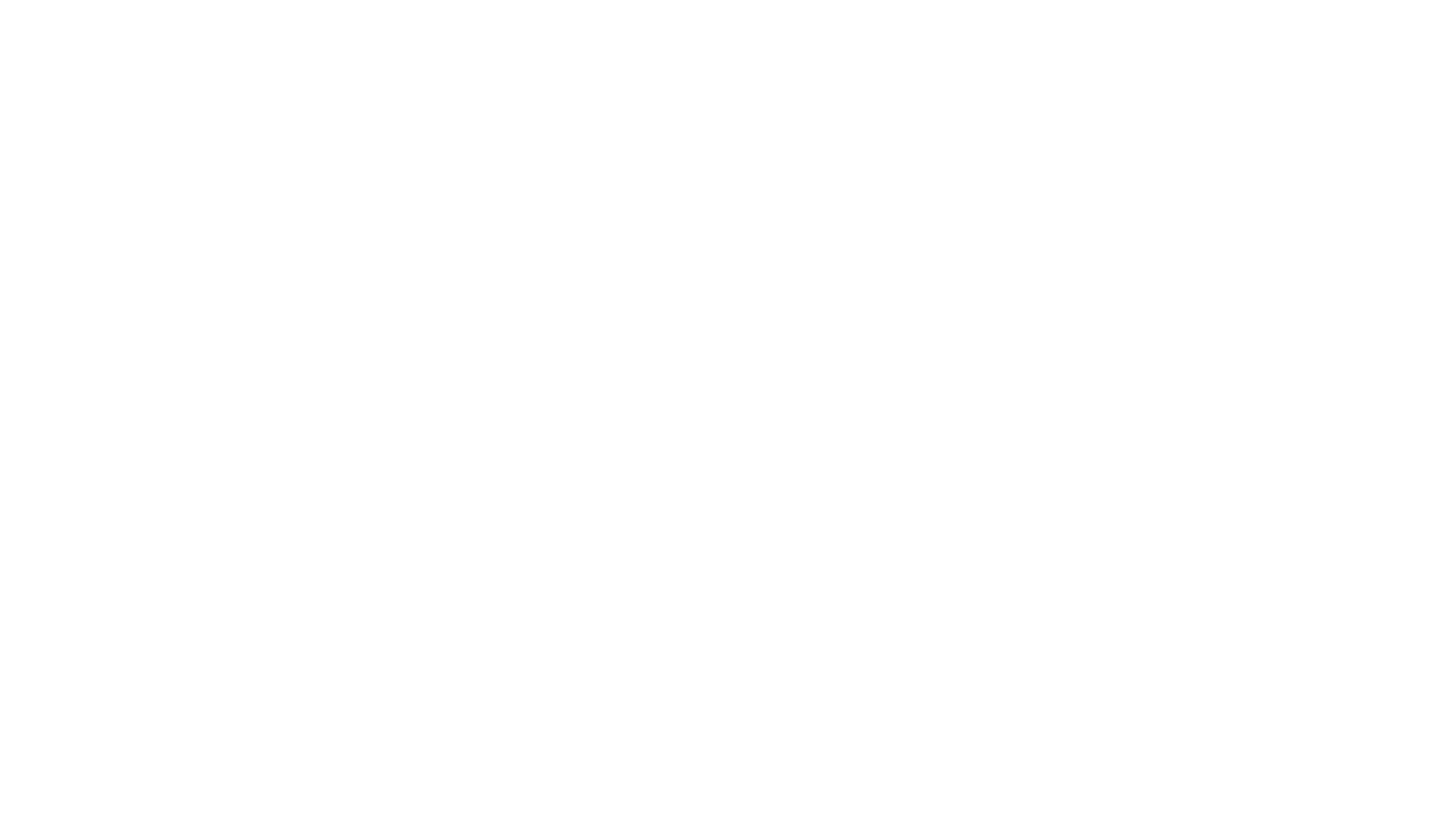 SCARCITY
All these Factors of production have 3 things in common 

	1. They have value

	2. The are alternative and 

	3 they are in limited supply.
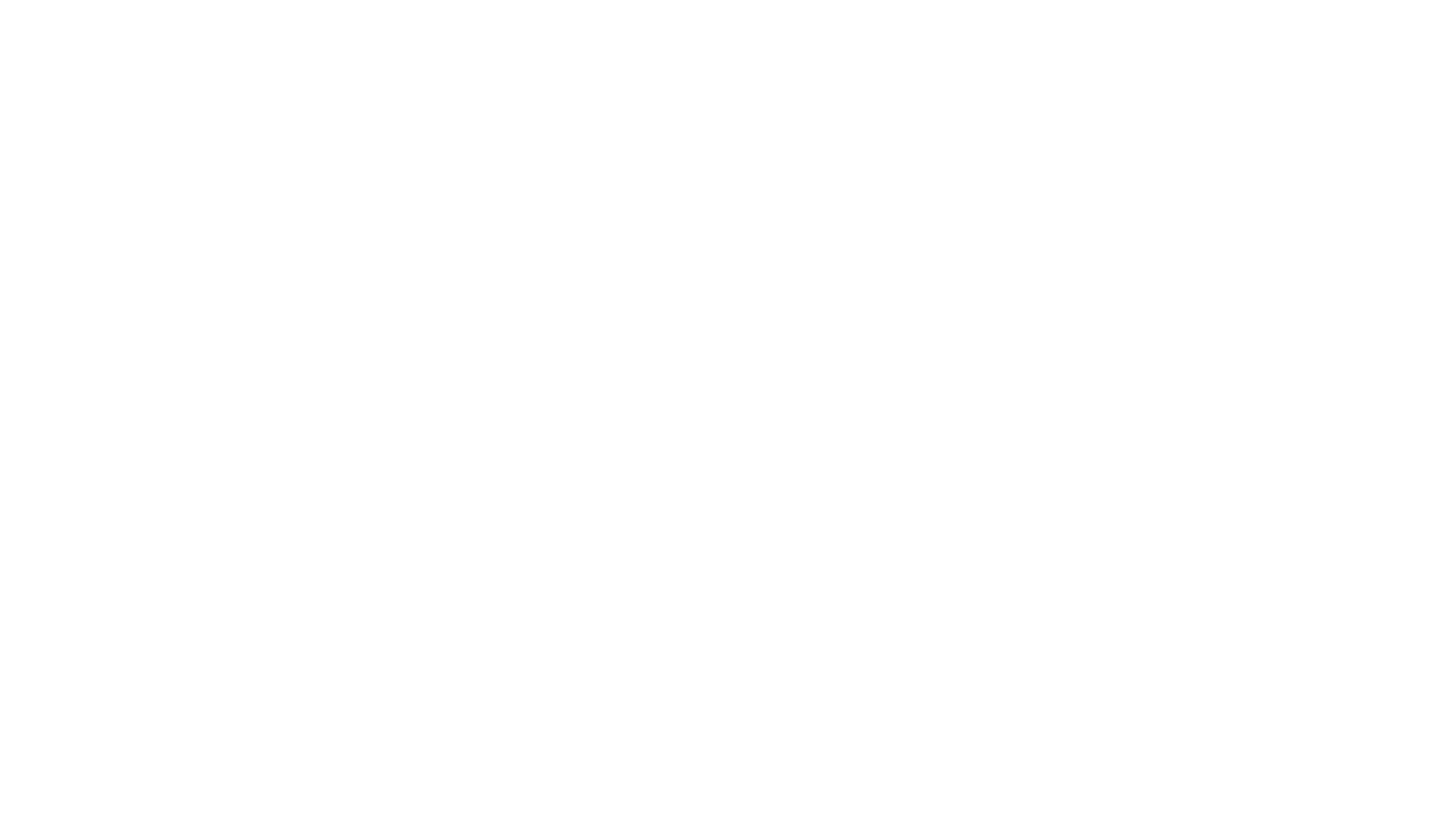 SCARCITY
Because of this choice have to be made. These choice include

What will be produced

How will it be produced

Where will it be produced

Who will produce it